Mikołajki w 0a
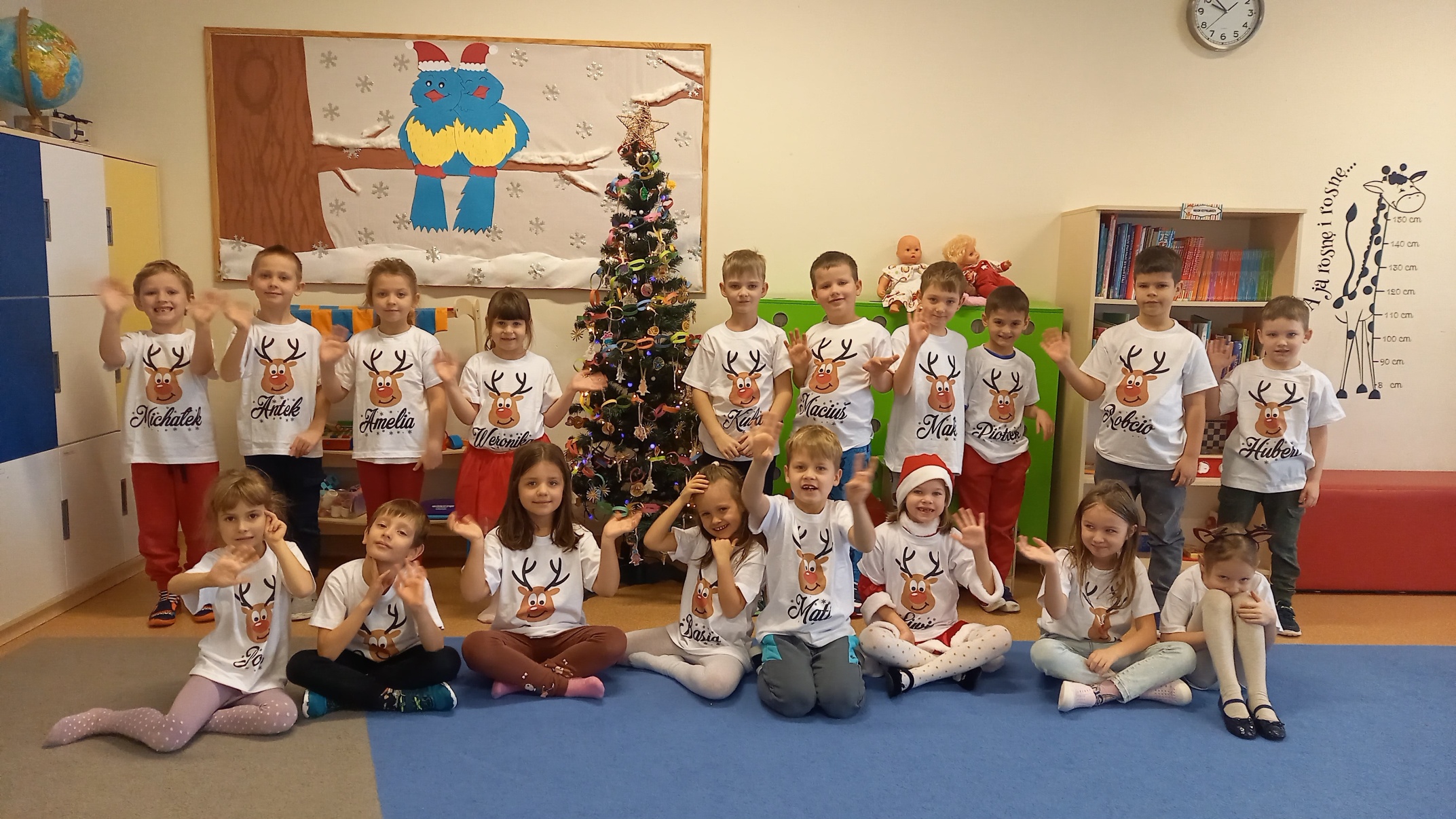 Nasze mikołajkowe koszulki.
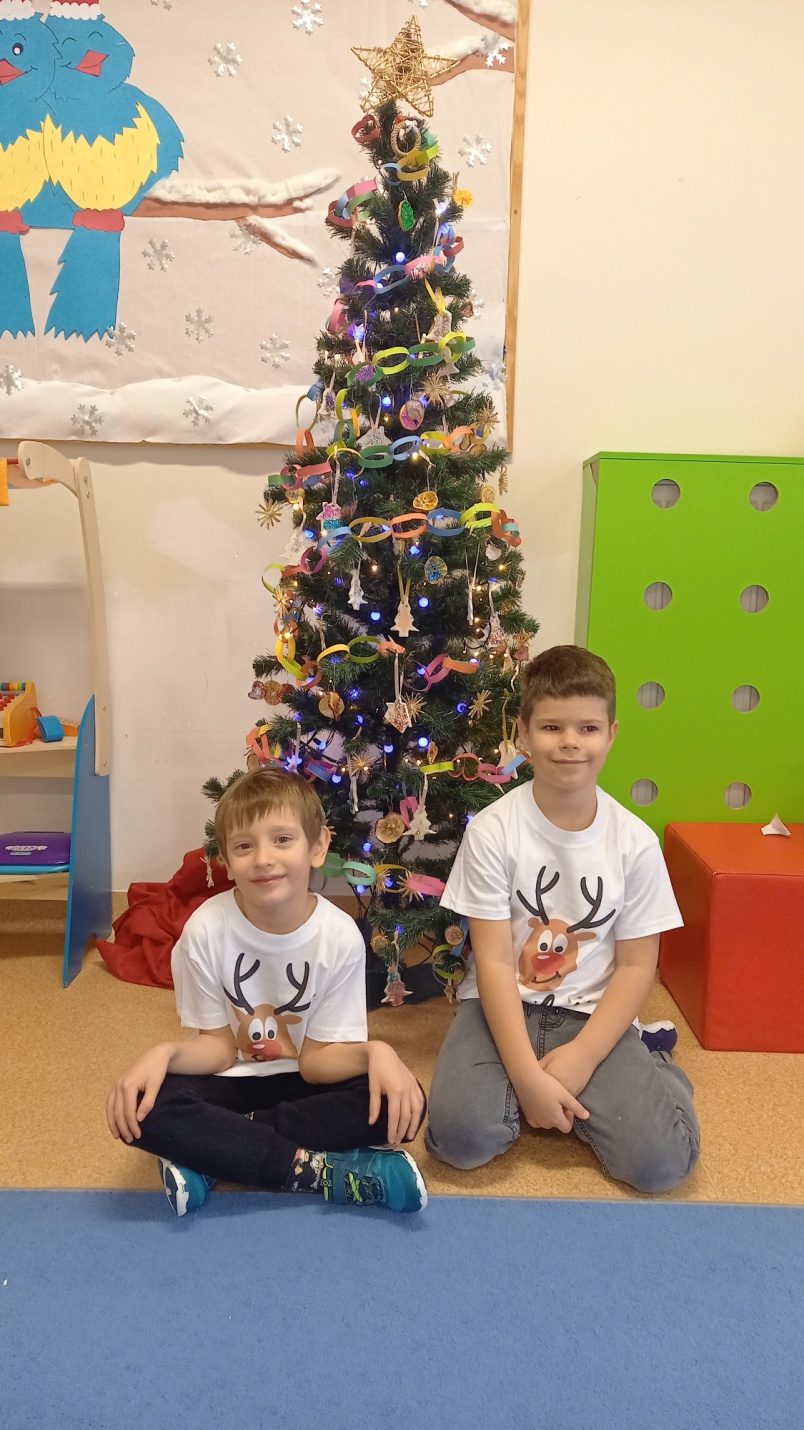 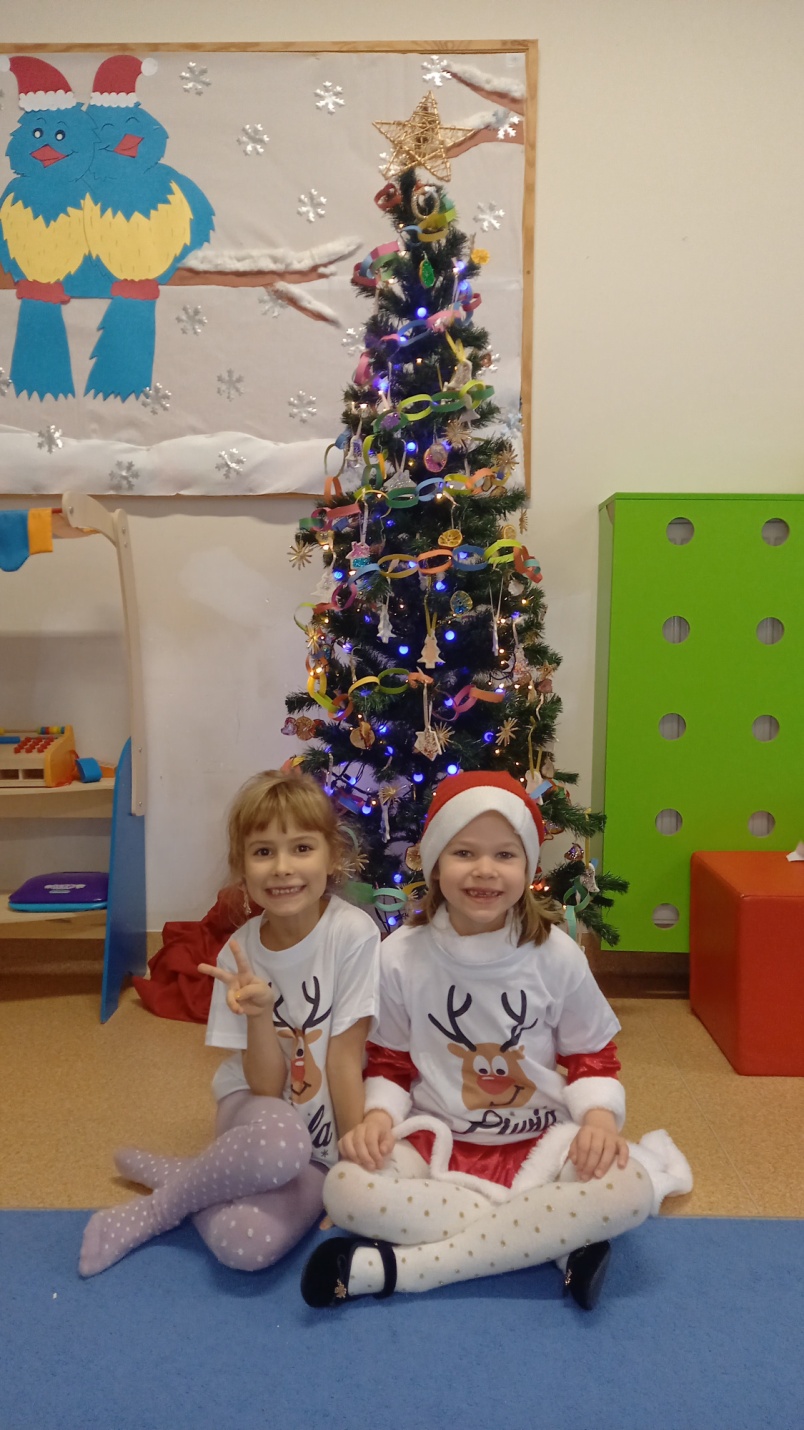 Dzieci prezentują swoje koszulki.
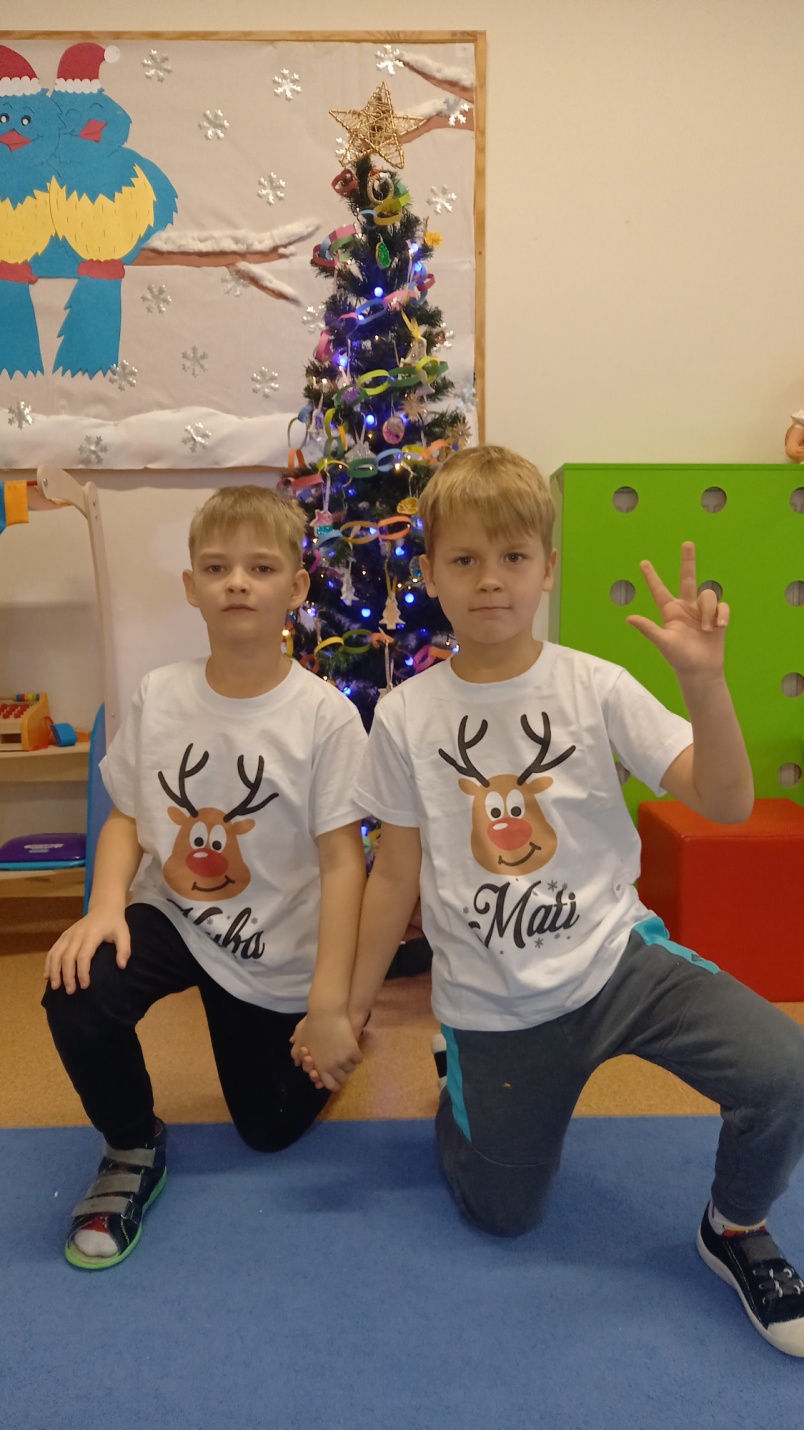 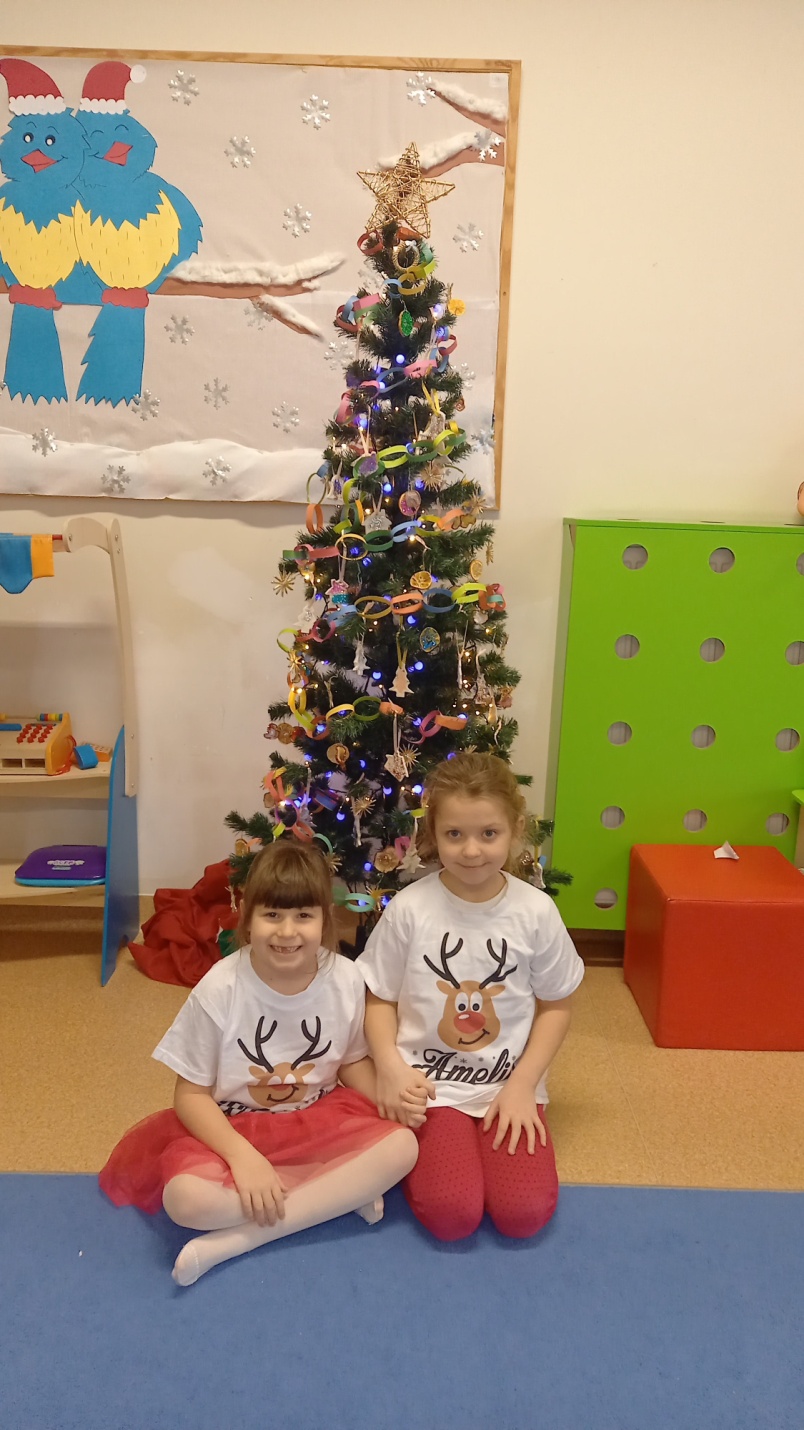 Dzieci prezentują swoje koszulki.
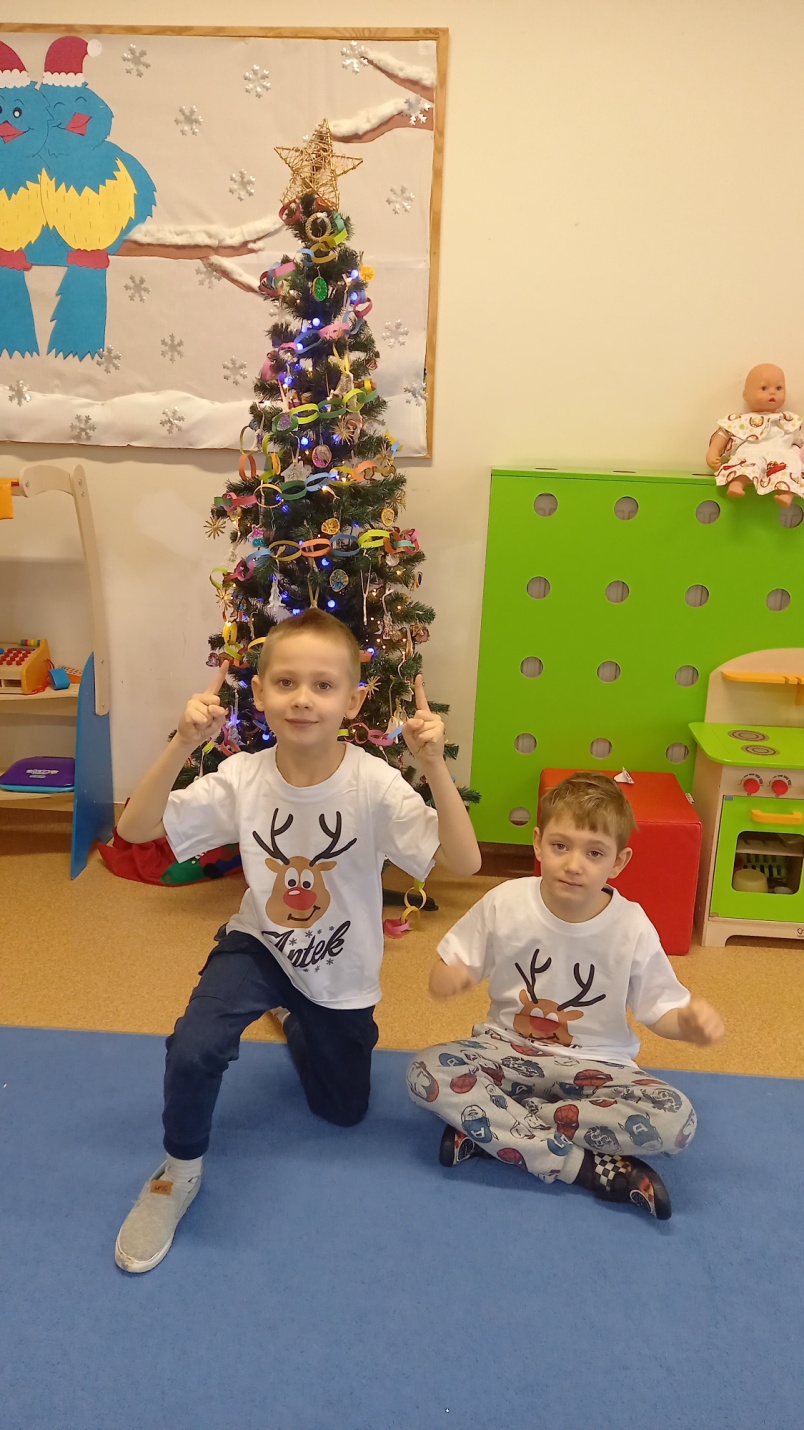 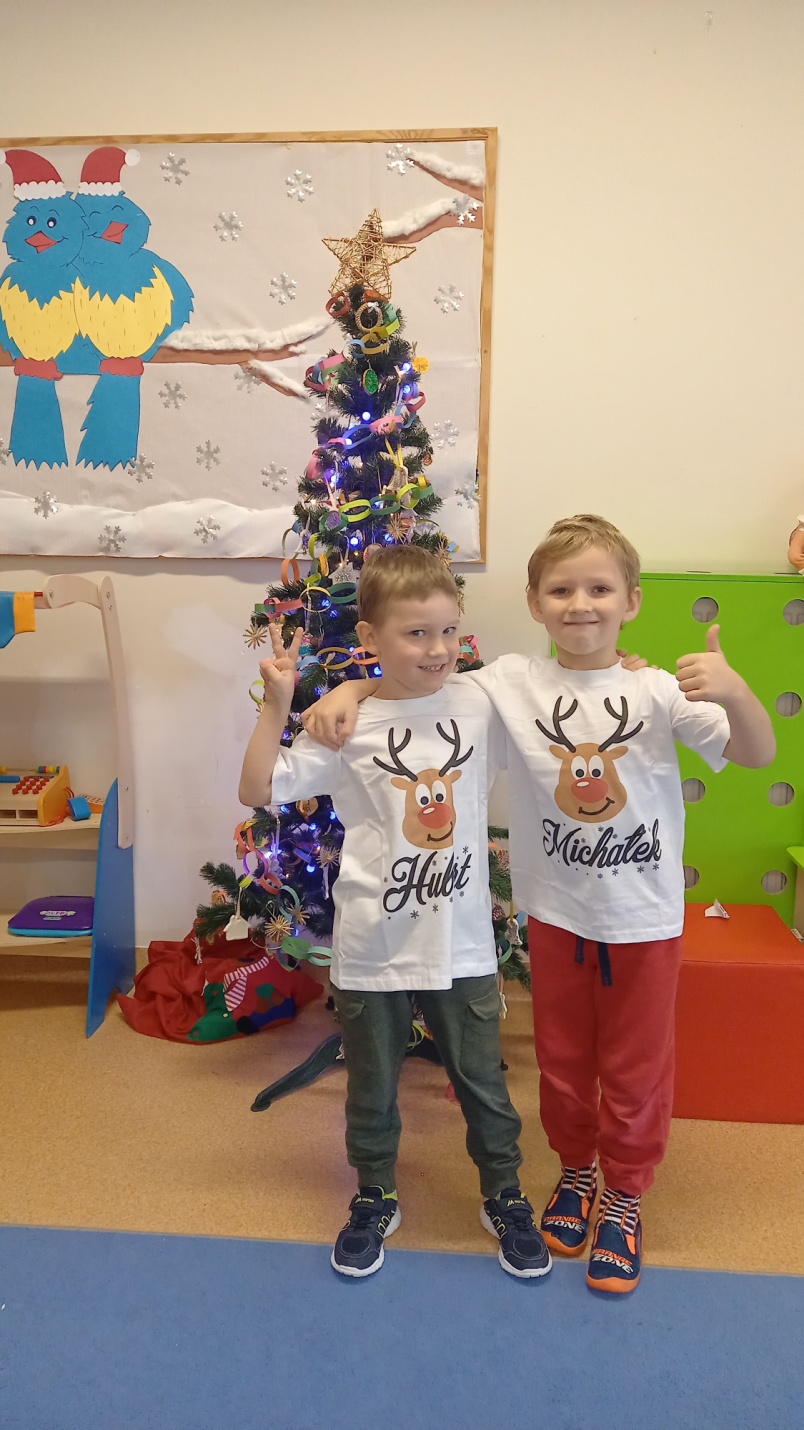 Zdjęcie grupowe z uroczystości występu z okazji Bożego Narodzenia.
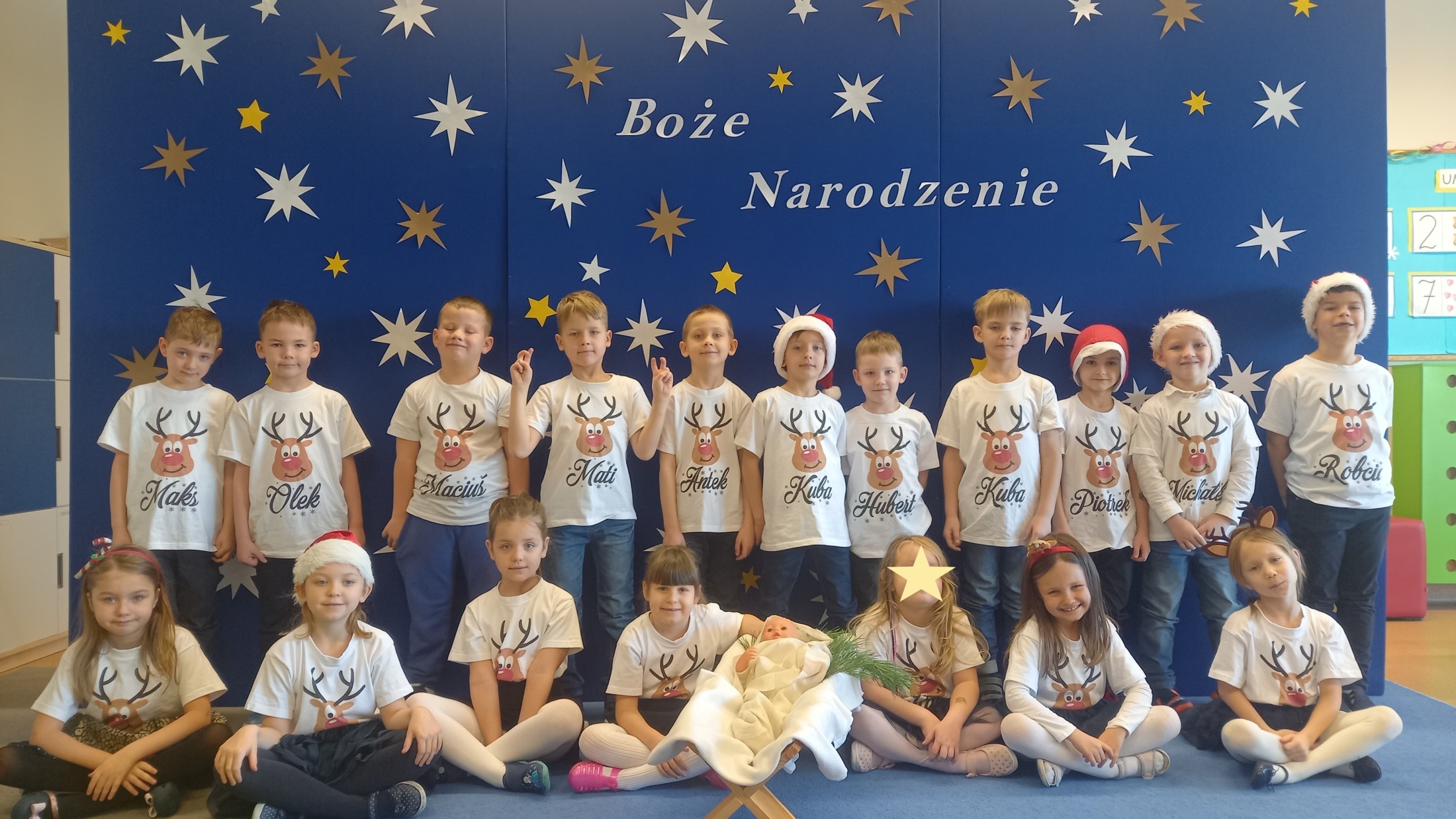